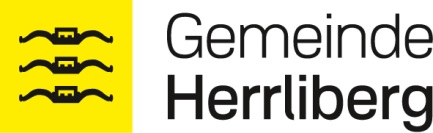 Stromkennzeichnung 2021
Das Elektrizitätswerk Herrliberg liefert an seine Kundinnen und Kunden ausschliesslich erneuerbaren und CO2-freien Strom aus Herrliberger Photovoltaik-anlagen, sowie von schweizerischen und europäischen Wasserkraftwerken. Die Stromherkunft ist mittels Herkunftsnachweisen garantiert.
Unser Strommix in Herrliberg bestand im Jahr 2021 aus 100% erneuerbaren Energien.
Der Strommix herrli.basis.
Kundinnen und Kunden welche das Stromprodukt herrli.basis kaufen, erhalten 100% erneuerbare Energie. Der Strommix besteht aus inländischem und ausländischem Wasserstrom, sowie dem nationalen Anteil «Geförderter Strom».
Der Strommix herrli.solar.
Kundinnen und Kunden welche das Stromprodukt herrli.solar kaufen, erhalten 100% erneuerbare Energie. Der Strommix besteht aus einem frei wählbaren Anteil an vorwiegend Herrliberger Solarstrom und wird ergänzt mit inländischem und ausländischem Wasserstrom, sowie dem nationalen Anteil «Geförderter Strom».
1  Geförderter Strom ist die erneuerbare Stromproduktion, welche durch eine nationale Förderung mitfinanziert wird. Er bestand im Jahr 2021 aus folgenden Anteilen: 47.5% Wasserkraft, 16.4% Sonnenenergie, 3.1% Windenergie, 33.0% Biomasse und Abfälle aus Biomasse, 0% Geothermie.
100% erneuerbar passt zu Herrliberg.
91.6% Schweizer und Europäische Wasserkraft
6.7% geförderter erneuerbarer Strom aus der Schweiz1
1.7% Herrliberger Sonnenenergie
31.03.2022
Tiefbau und Infrastruktur | Forchstrasse 9 | 8704 Herrliberg | 044 915 91 91 | tiefbau@herrliberg.ch | www.herrliberg.ch